MOTIVAZIONI D’ACQUISTO ONLINE
POSSIAMO CLASSIFICARE L’ACQUIRENTE ONLINE IN DIVERSE TIPOLOGIE
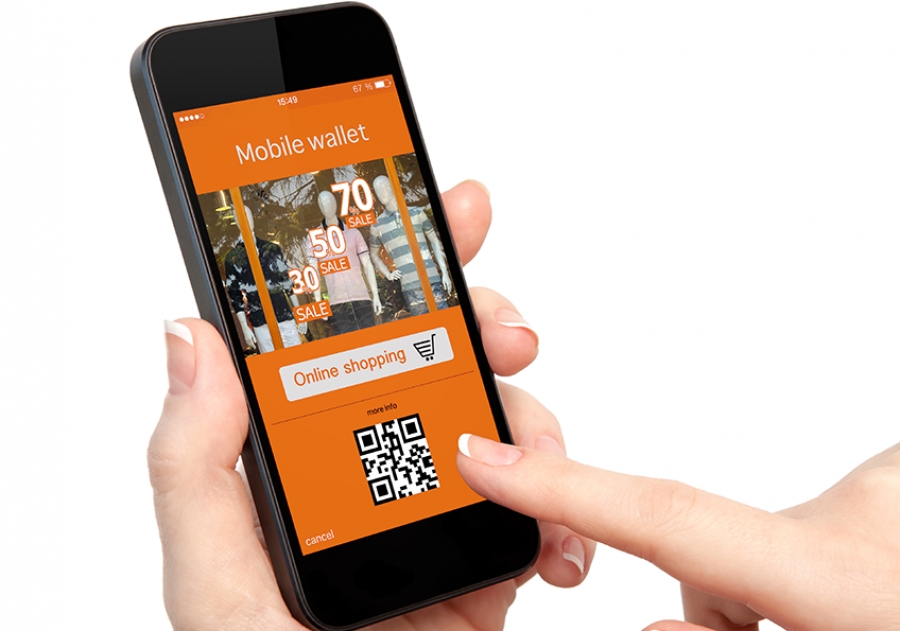 ALTRE MOTIVAZIONI D’ACQUISTO ONLINE
MATHWICK, MALTHOTRA E RIGDON, 2001:

Possibilità di avvalersi di diverse fonti d’informazione, nonché di acquistare prodotti molto specifici e personalizzabili.

GANESH ET AL., 2010:

Possibilità di partecipare ad aste di prezzo o di negoziare con i venditori, di andare alla ricerca dell’affare, di stare al passo con le tendenze.
LA STORE IMAGE
IMMAGINE DEL PUNTO VENDITA_ 

«Il modo in cui il punto vendita viene rappresentato nella mente dell’acquirente, in parte per le sue qualità funzionali e in parte per un’unicità di attributi psicologici»

(Martineau, 1958, p.58)
LINDQUIST, 1974 ha identificato ben nove diversi elementi che contribuiscono a formare l’immagine dello store:

Caratteristiche dell’assortimento esposto (MERCHANDISING)
Livello di servizio fornito
Tipologie di clienti frequentanti
Presenza di attrezzature fisiche
Livelli di comfort
Presenza di promozioni
Ambientazione generale
Reputazione e affidabilità
Altri attributi relativi al gradimento post-acquisto
Hanno identificato attributi e fattori simili, evidenziando come tra di essi assuma particolare criticità la merce in esposizione

BEARDEN, 1977
GHOSH, 1990
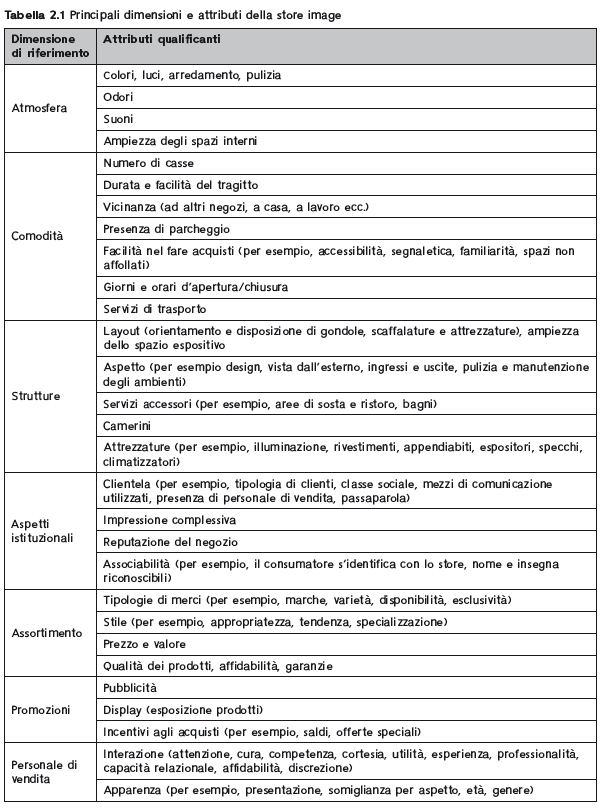 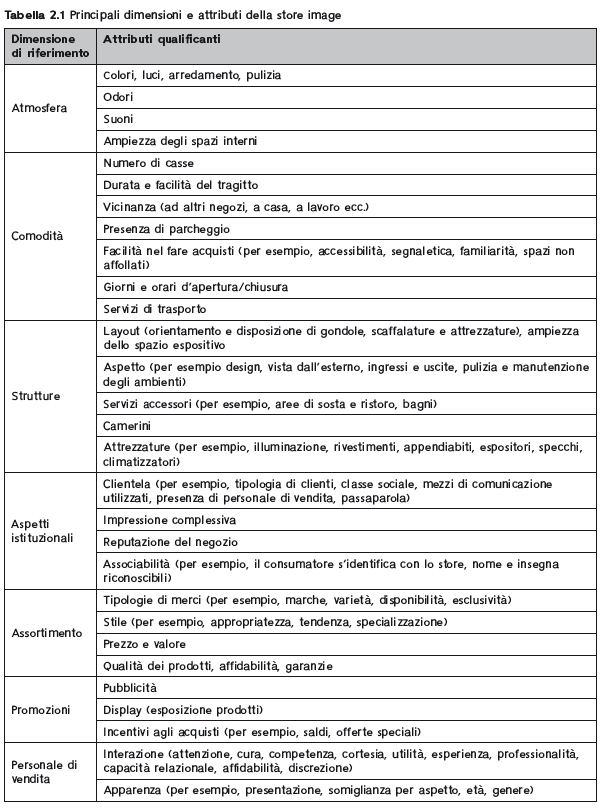 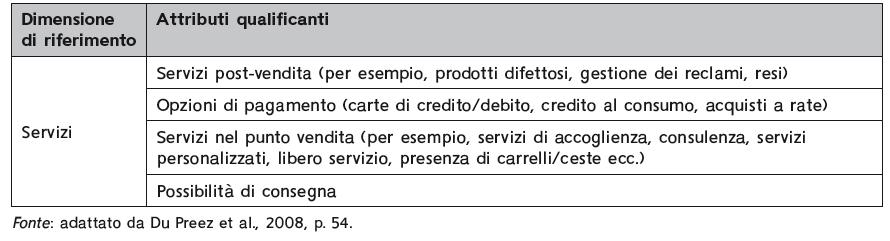 IL POSIZIONAMENTO STRATEGICO
Il posizionamento è fondamentale per la definizione delle strategie di qualsiasi impresa.

Per comprenderne il significato, bisogna partire da quello che avviene nella mente del cliente, e non da quello che le imprese «fanno» al prodotto/servizio mediante le attività di marketing.
Il posizionamento mira a capire come il mercato target percepisce una marca (brand) traducendola in una serie di caratteristiche rilevanti.

Riguarda perciò, il posto che la marca effettivamente occupa nello spazio percettivo del consumatore rispetto alle marche concorrenti.
ARNOTT, 1992

«Il processo deliberato, proattivo e interattivo di definizione, modifica, e monitoraggio delle percezioni dei consumatori relative a un prodotto commercializzabile» 

dove il termine prodotto deve essere qui inteso più genericamente come «brand» nel senso allargato.
QUINDI, 

IL POSIZIONAMENTO DEI PRODOTTI E FORMULE COMMERCIALI SI FONDA SULLE PERCEZIONI DEI CLIENTI E NON SU QUELLE DELLE IMPRESE.
ATTRIBUTI DI POSIZIONAMENTO E BENEFICI PER L’ACQUIRENTE
I RETAILER devono essere in grado di posizionare strategicamente le loro formule commerciali in modo da incontrare gli attributi d’immagine che si formano nella mente dei clienti target.
Si tratta di identificare e offrire una combinazione di prodotti, prezzi e servizi commerciali che sia attrattiva per gli acquirenti.
Ciò richiede di modellare la VALUE PROPOSITION dei retailer sulla base di attributi di posizionamento che si adattino ai benefici ricercati dai clienti.
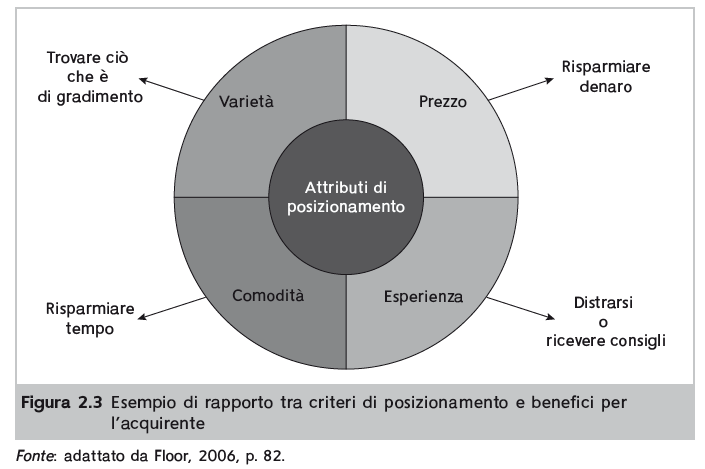 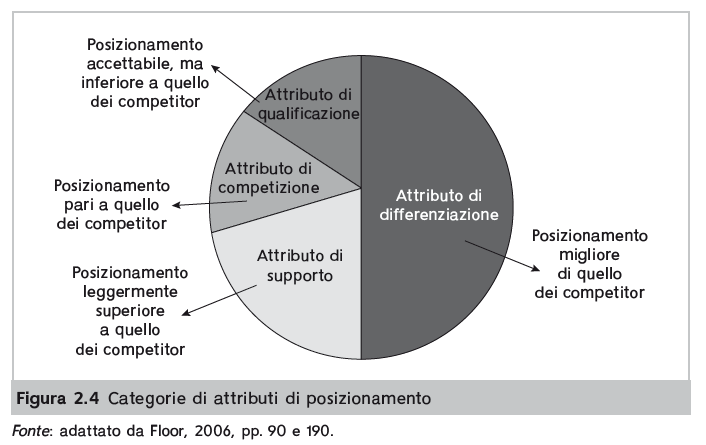 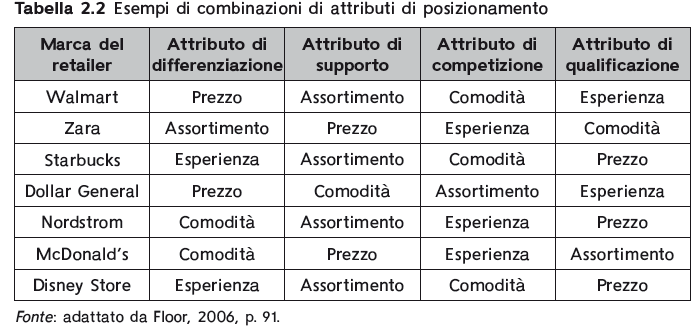 Esempi di classificazione della formula commerciale di diversi retailer, utilizzando il mix di posizionamento delle categorie di attributi
UNA STRATEGIA DI POSIZIONAMENTO APPROPRIATA SI BASA SULLA CAPACITA’ COMPLESSIVA DEL RETAILER DI FAR LEVA SU COMPETENZE CHIAVE CHE LO RENDONO IDENTIFICABILE E DISTINGUIBILE
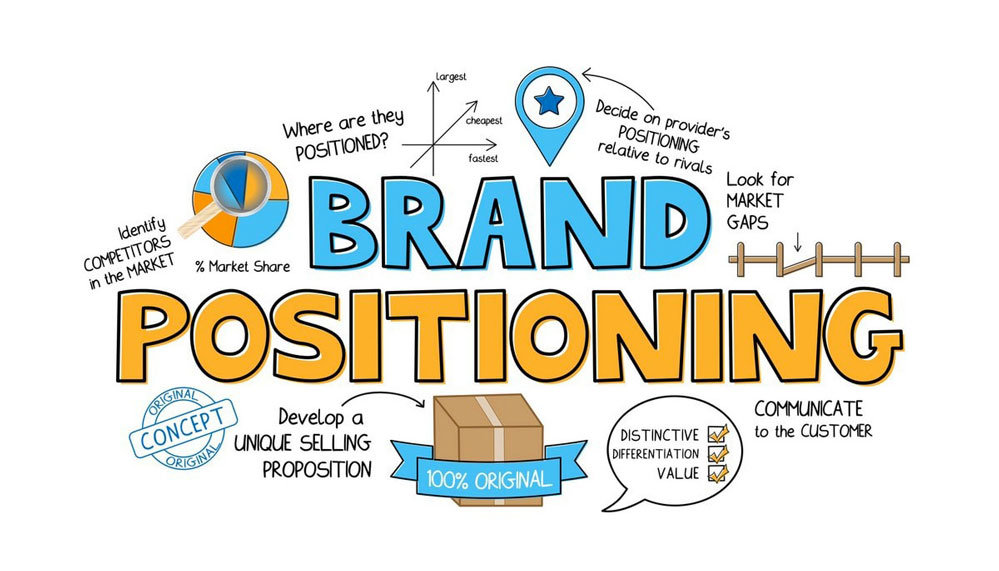 Il riposizionamento
Una strategia meno drastica è IL 
RIPOSIZIONAMENTO DELLA PROPOSTA DI VALORE

La decisione di riposizionare la formula commerciale non viene presa su base regolare, ma è meditata a valle di un periodo prolungato di calo delle vendite, al pari di quello che si verifica nella fase di declino nel ciclo di vita del prodotto.
Dal posizionamento alle politiche di retailing mix
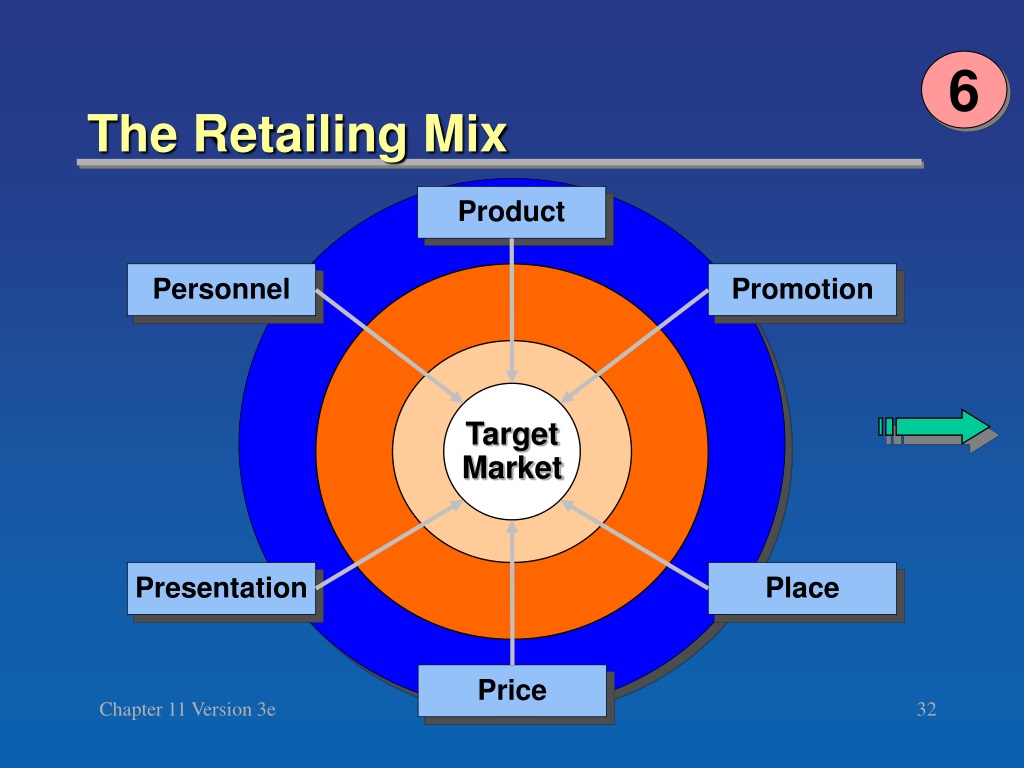 SPECIFICA COMBINAZIONE DI DECISIONI DI MARKETING OPERATIVO (RETAILING MIX), RAGGRUPPABILI NELLE SEGUENTI AREE:
POLITICHE MERCEOLOGICHE
POLITICHE DI PREZZO
POLIICHE DI PUNTO VENDITA
POLITICHE DI SERVIZIO ALLA CLIENTELA
POLITICHE DI COMUNICAZIONE